Time & Attendance
Manager Guide
Timesheet Access
Employee Dashboard
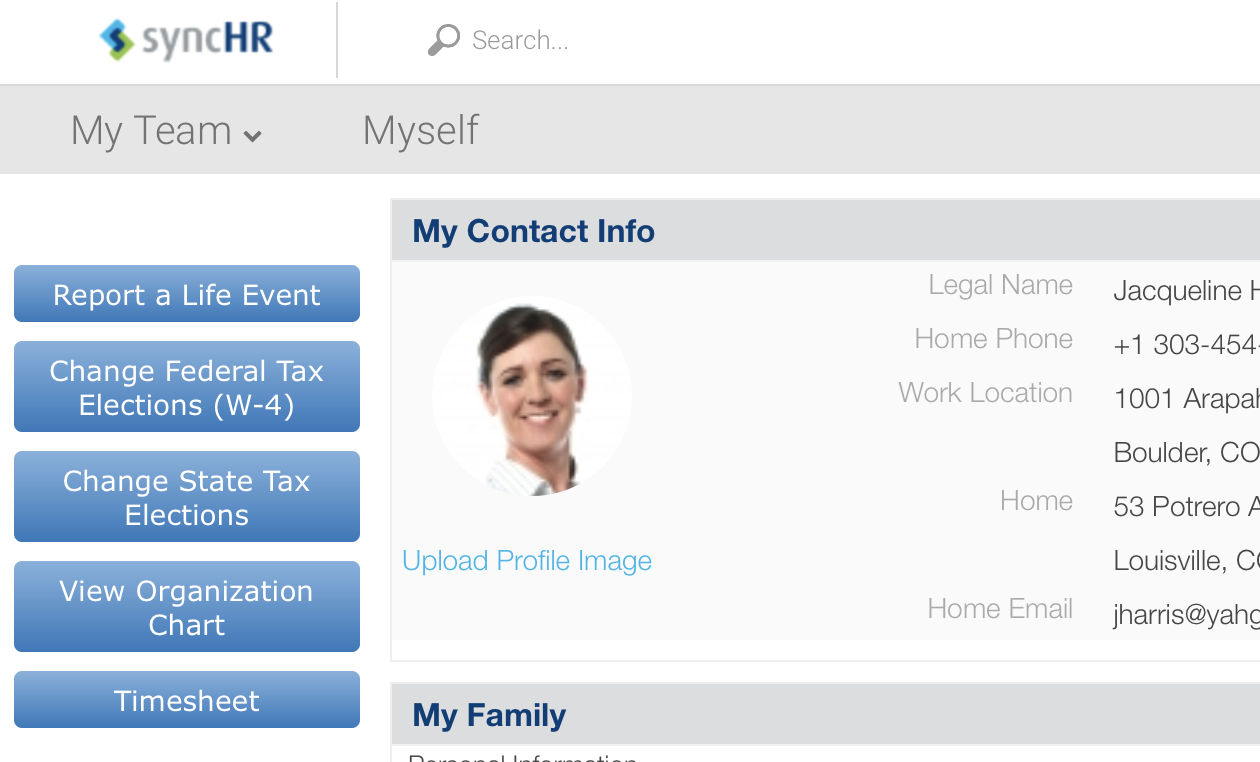 Timesheet
To access the Time and Attendance Portal, click on Time Sheet on the navigation panel on your dashboard
Manager Dashboard
Manager Dashboard –TOP
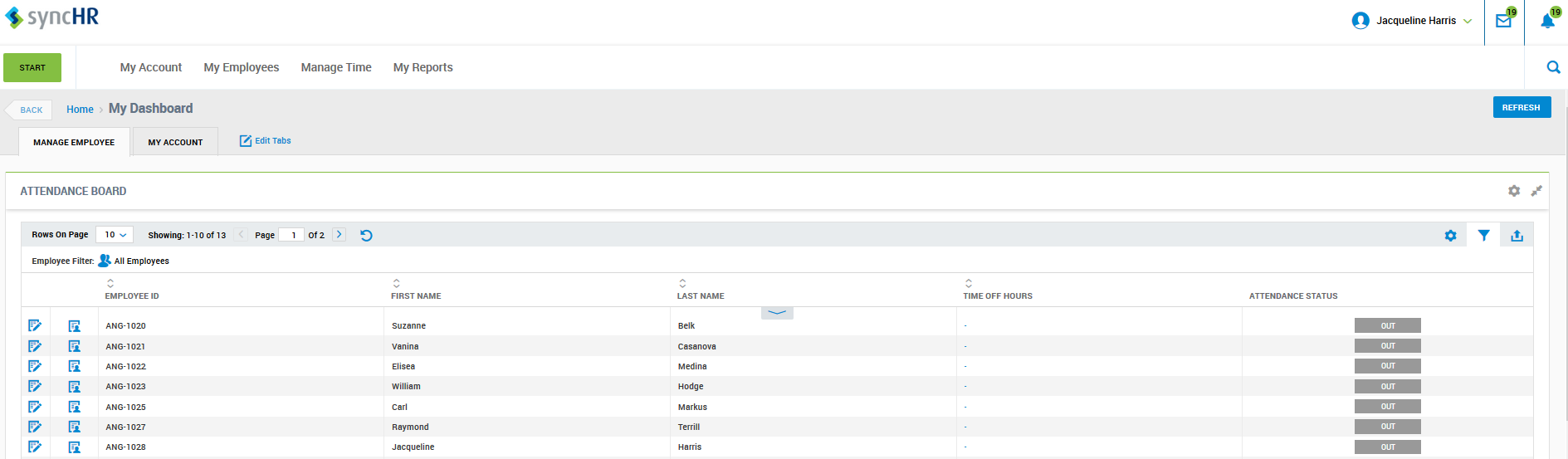 Attendance Board – View is customizable through Edit Tabs
Quickly see who is clocked in or out
Manager Dashboard
Manager Dashboard –MIDDLE
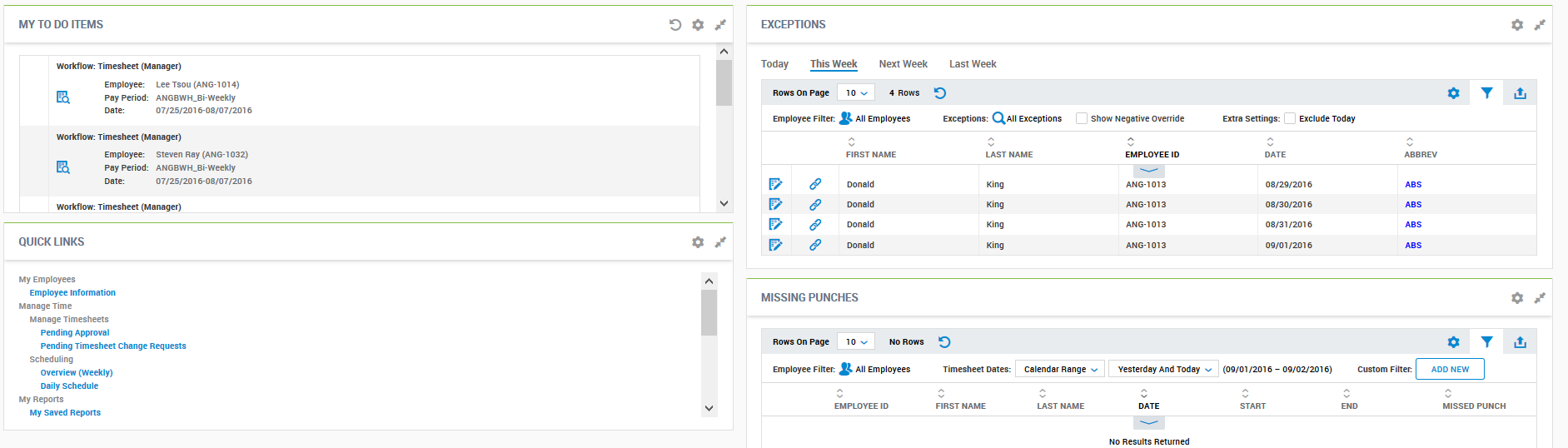 2.
1.
3.
4.
Approve timesheets, time off requests & timesheet change requests 
View exceptions (where applicable, and schedules are being utilized)
Access Quick Links
View Missing Punches
Manager Dashboard
Manager Dashboard -BOTTOM
Area for note taking:
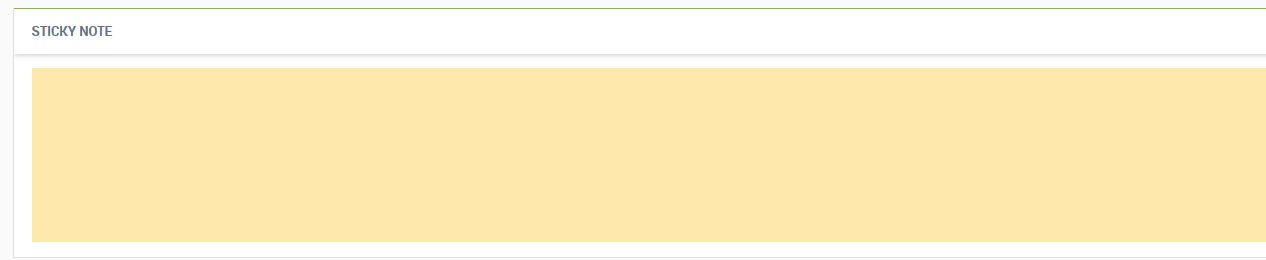 Manager Dashboard
Quick Links
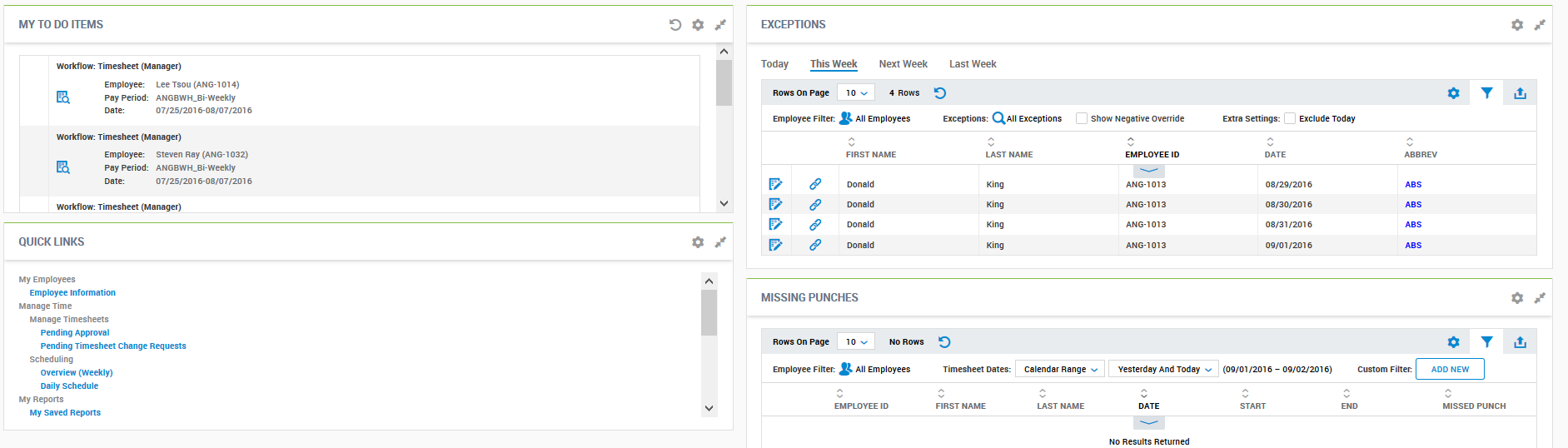 Access reports or views
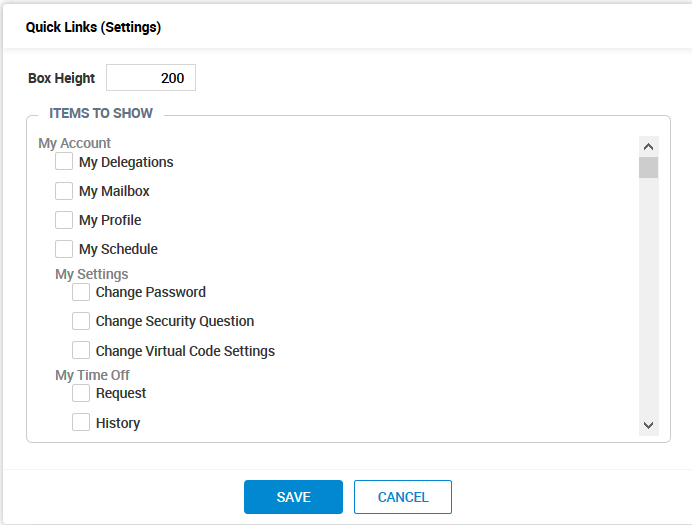 Add or remove by accessing the settings area (Gear Icon)
Edit the views by selecting or deselecting individual boxes
Scroll down to add/remove 
Click Save
Manager Dashboard
Exceptions
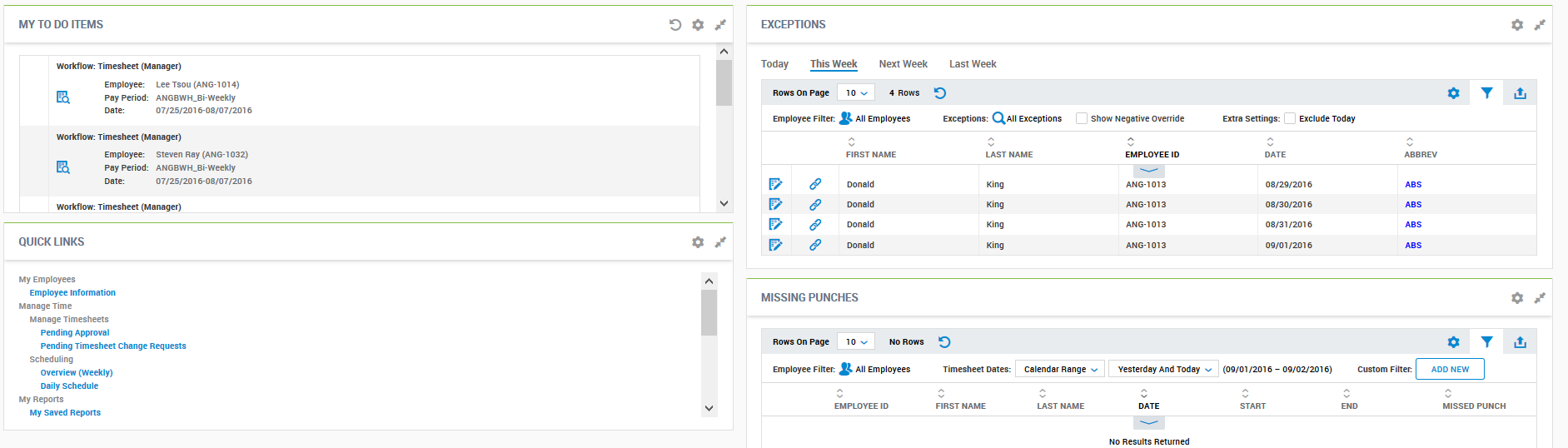 Here you can view:
Missing punches
Early or Late arrivals
Long shifts
Manager Dashboard
Missing Punches
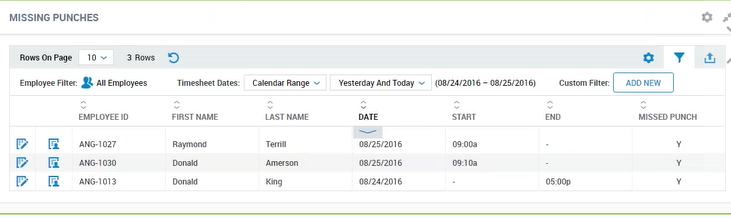 View/Edit Missing Punches
To edit a punch, click on the timesheet icon
The timesheet will open allowing you to make adjustments
My Mailbox
My Mailbox/To Do’s
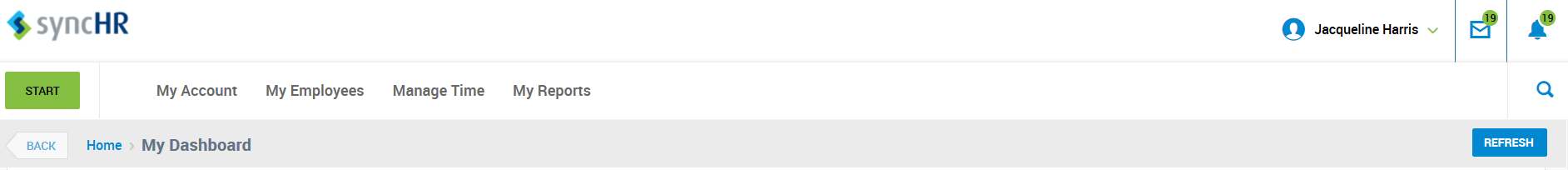 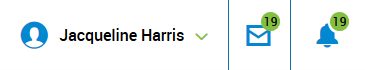 Here, you can:
Access notifications regarding time off requests, time sheet approvals, etc.
Access your to do list
       Note: You can also access your mailbox by clicking My Account, My Mailbox
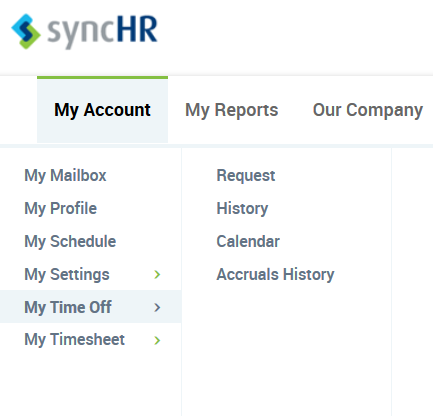 My Profile
My Account
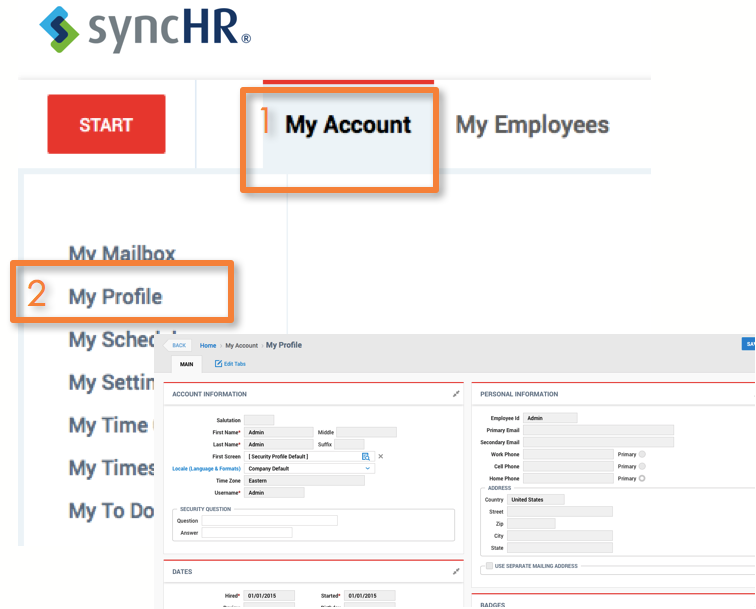 My Profile
This area directs you to a screen showing you all of your set up information.  You can also view your personal accrual balances from this window
Click My Account
Click My Profile
My Schedule
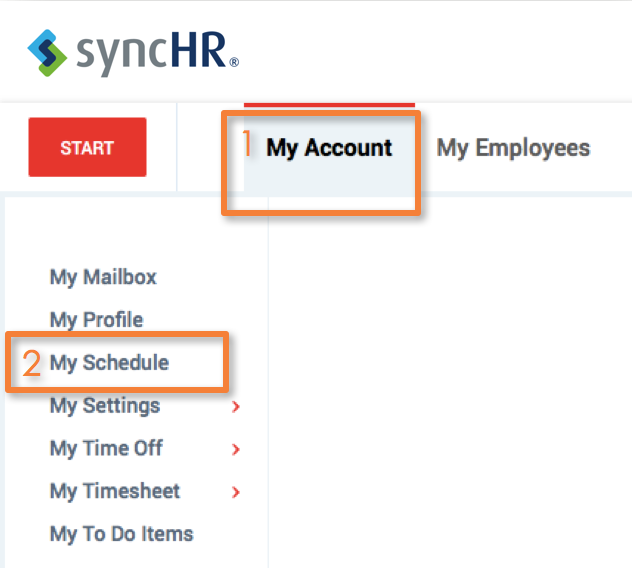 My Account
My Schedule
Click My Account
Click My Schedule
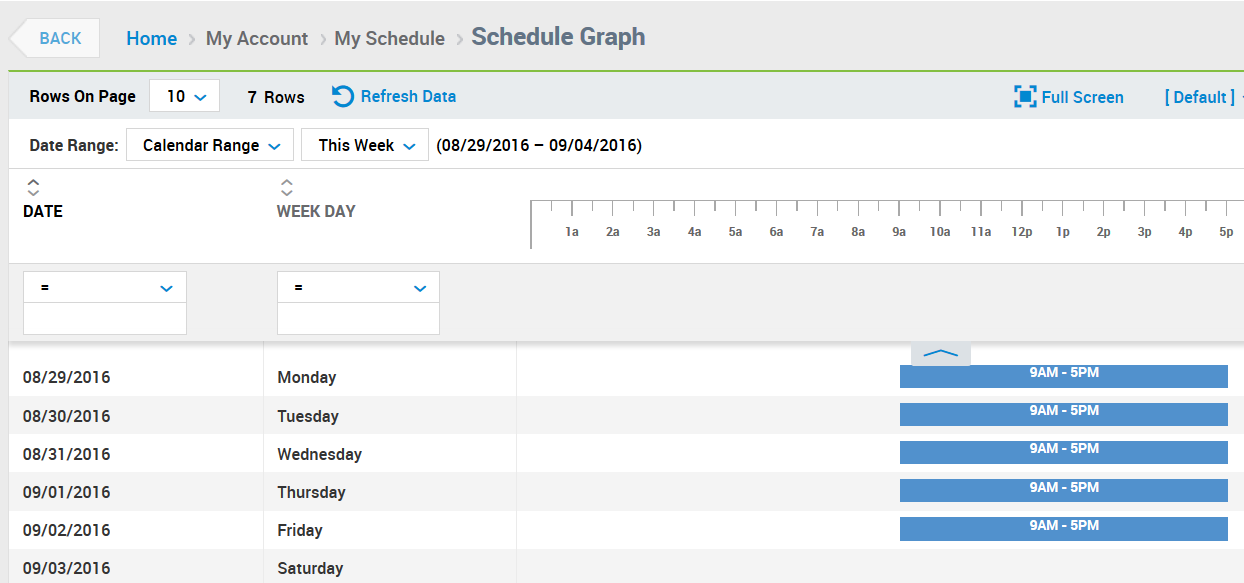 My Settings
My Account
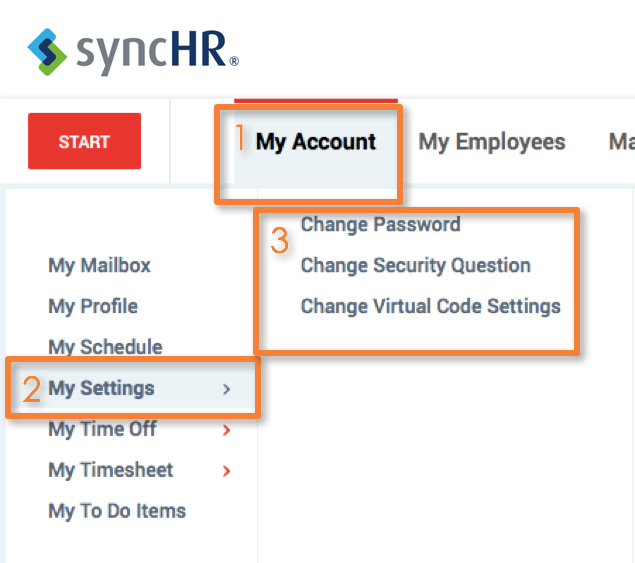 My Settings
Here you can change your password (This only applies to the Mobile app, TotalHRWorks)
My Time Off
My Account
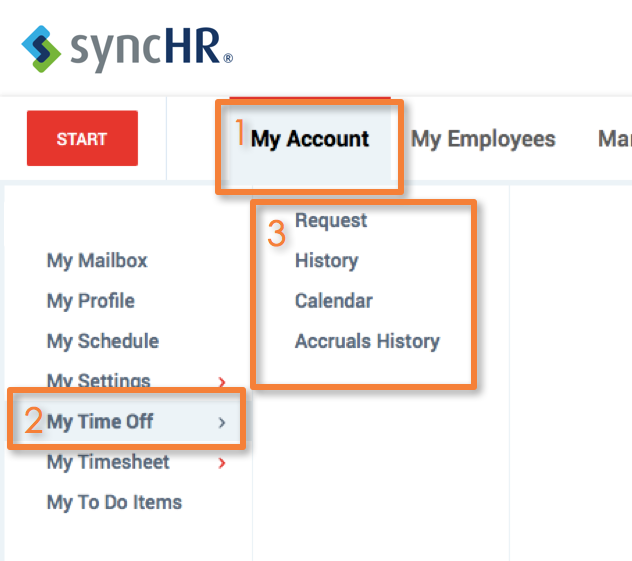 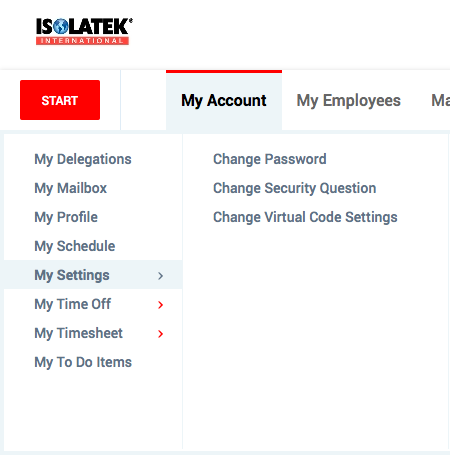 My Time Off
Here, you can view the time off calendar, accruals history, and make your own personal time off requests
My Time Off
Request Time Off
The screen refreshes:
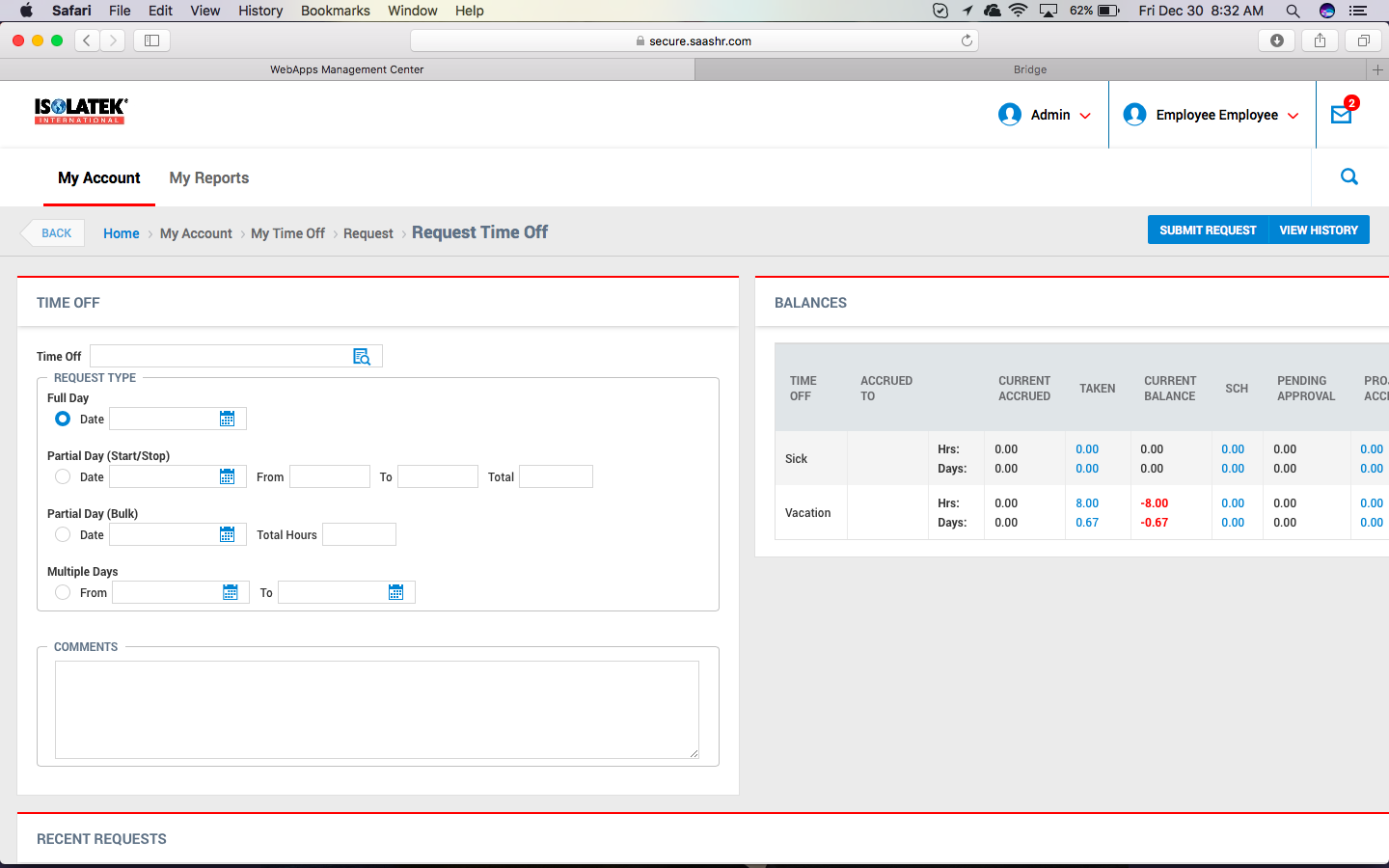 My Time Off
Request Time Off
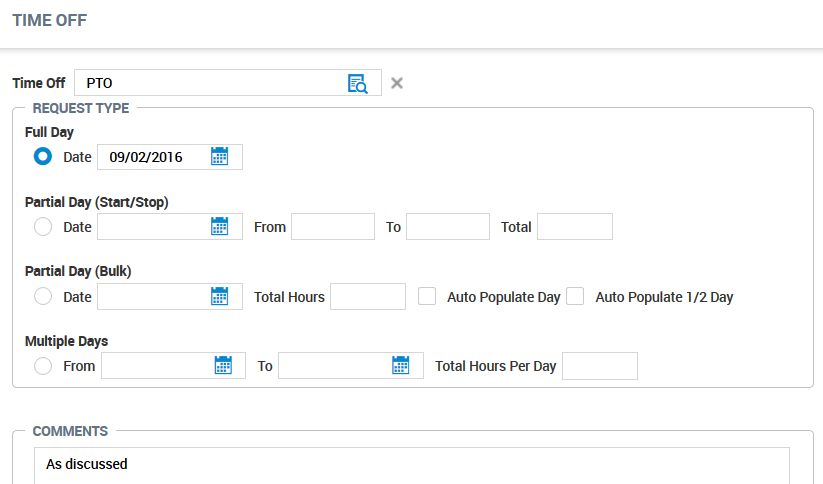 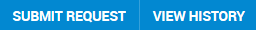 Enter details
Enter Time Off Type
Enter Request Type (Full day, Partial Day, Multiple Days)
Enter comments, if necessary
Submit Request (Note: Pending requests appear at the bottom of the page)
My Time Off
My Time Off Balances
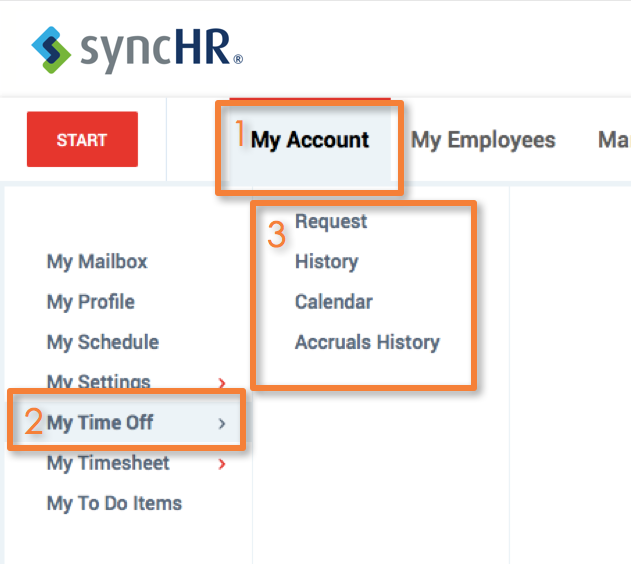 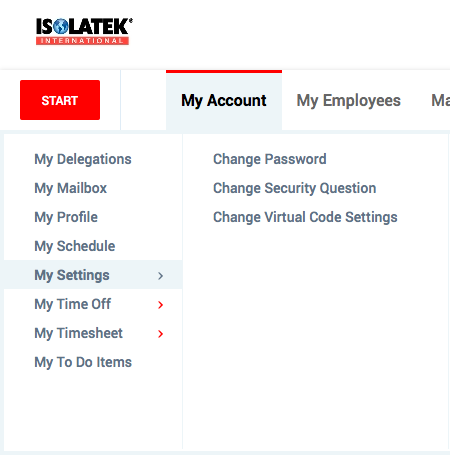 My Accrual History
Here you can view your Time Off Balance detail
Click My Account 
Click My Time Off
Click Accruals History
My Time Off
My Time Off Balances
On the right side of the time off screen, you can view your balance detail
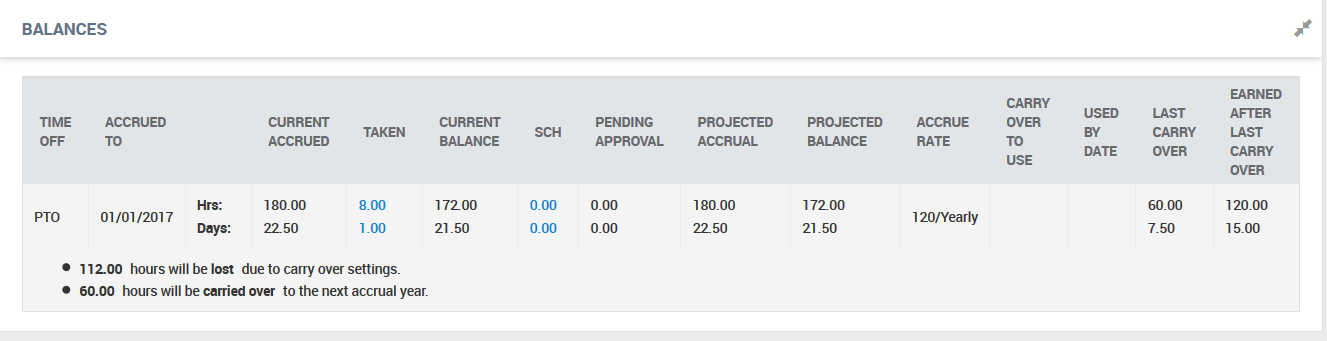 My Time Off
Recent Requests
At the bottom of the Time Off page, recent requests will appear. If the Request State is “NEW”, it can be deleted, if necessary. 
You can also filter a search of requests by utilizing the fields at the top.
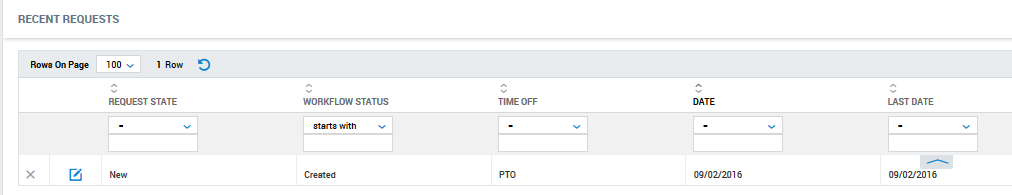 My Time Off
My Account
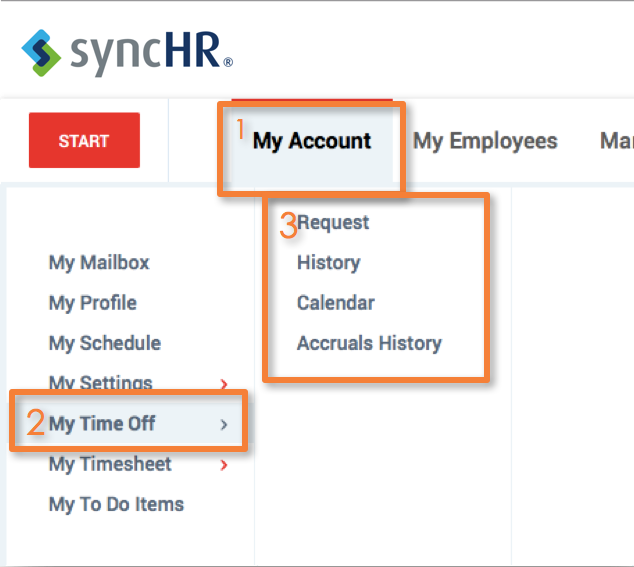 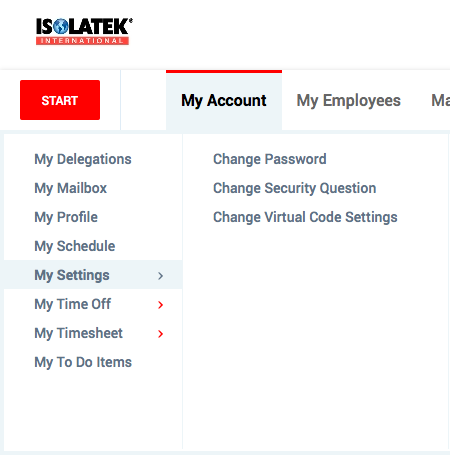 My Personal Calendar
Click My Account
Click My Time Off
Click Calendar
My Time Off
My Account
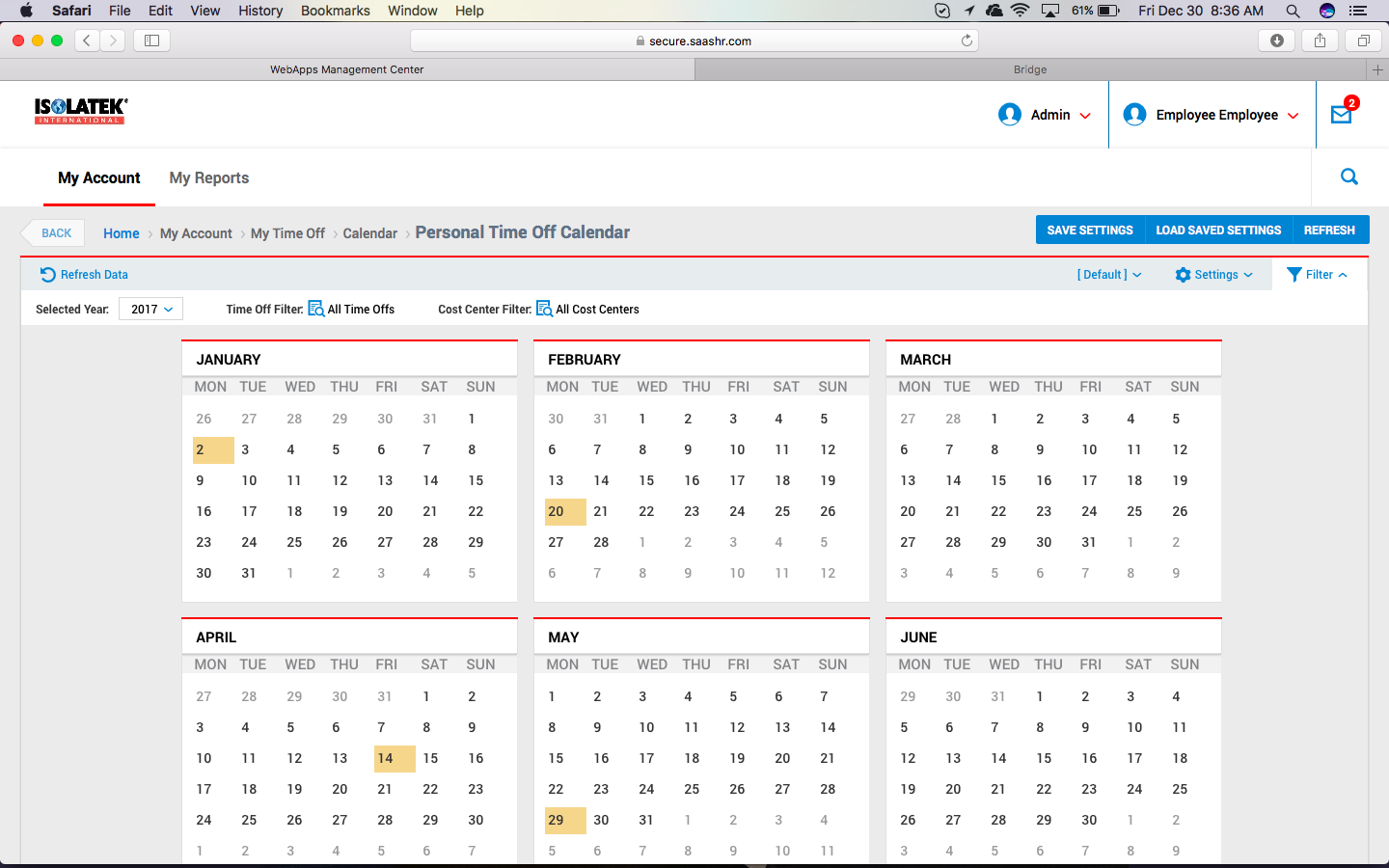 Calendar
The screen will refresh to show you the company calendar

You can filter by year, approved time off, and cost centers

Click HOME at any time to go back to your Time Sheet
My Timesheet
My Account
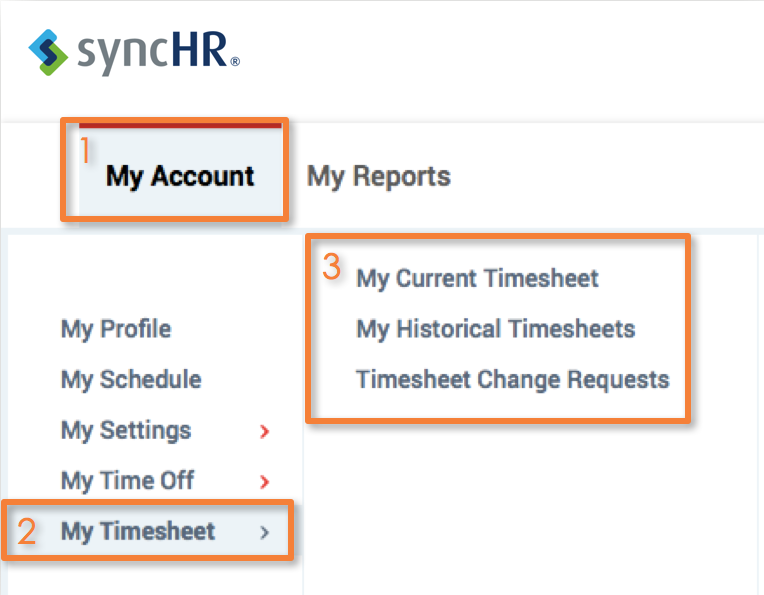 My Timesheet
Click My Account
Click My Timesheet
Here, you can access Current, Historical, or Timesheet Change Requests
Helpful Navigating Tip
Helpful Tip:
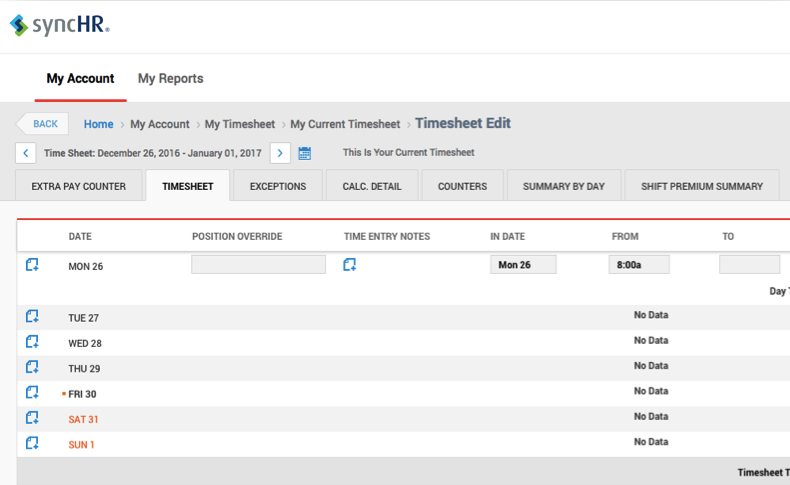 Click your logo or the Home link at the top of the page wherever you are in the system to return to the home page

Click the BACK button to take you to previous pages
My To Do Items
My To Do Items
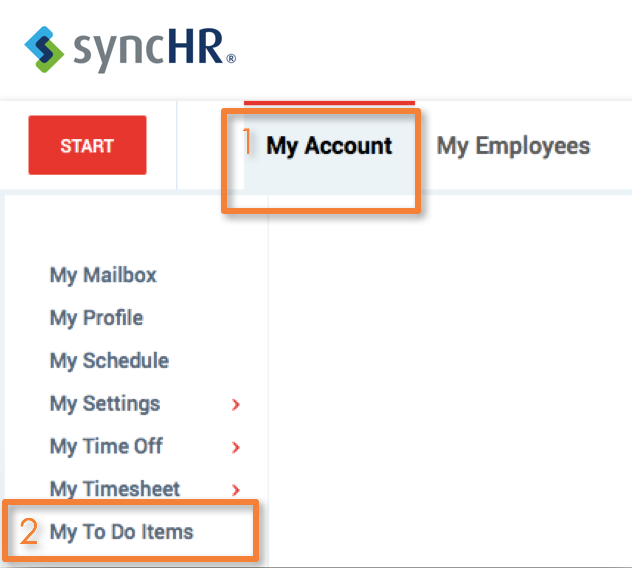 Access your To Do Items
Click My Account
Click My To Do Items


Note: You can also access Your To Do Items by clicking on the Bell icon in the top right of every page
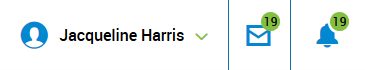 My To Do Items
My To Do Items
Here, you can approve time off requests, timesheet change requests and approve timesheets
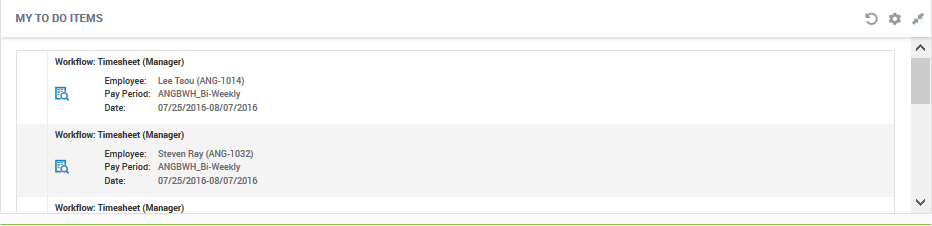 My To Do Items
Time Off Request
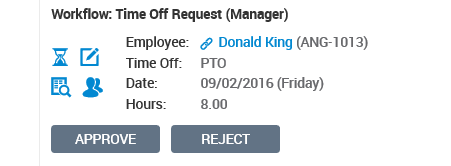 View Balances
Click the Time icon

A screen appears showing the employee PTO balance detail
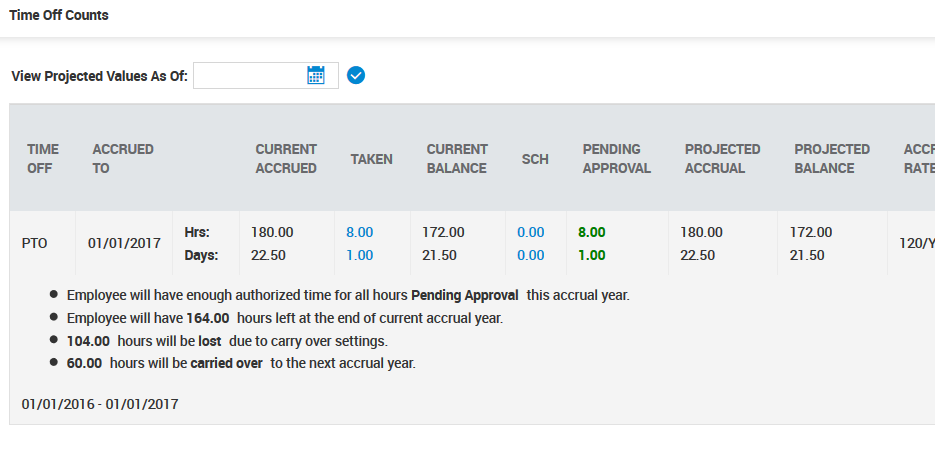 [Speaker Notes: Can remove the bullets under the Time off counts for employee view]
My To Do Items
Time Off Request
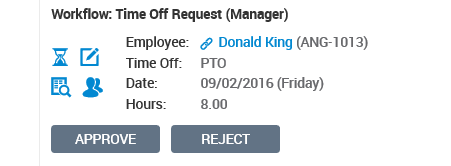 Modify Request
Click Edit icon

A screen appears allowing for the edit to the request and shows the PTO balance detail
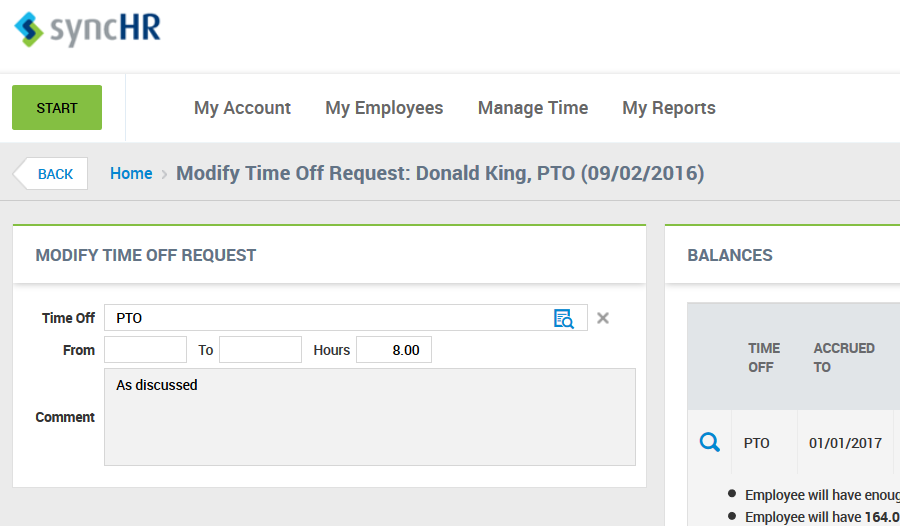 My To Do Items
Time Off Request
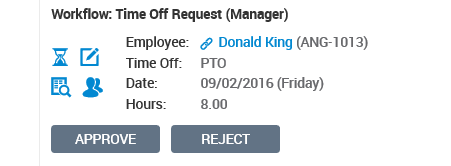 Timesheet
Click Timesheet icon

A screen appears showing you the employee’s timesheet
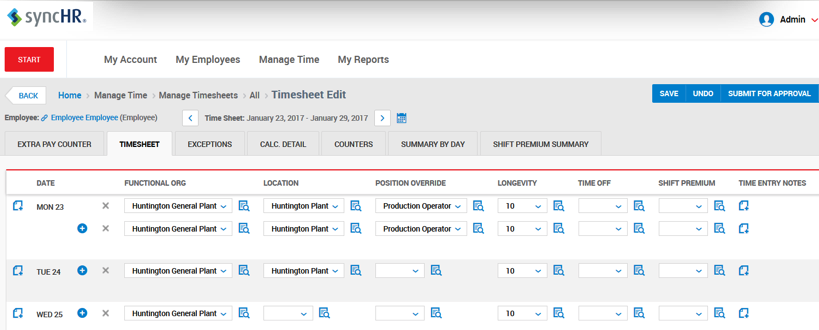 My To Do Items
Time Off Request
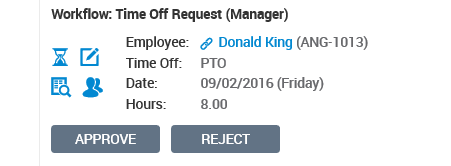 Schedule
Click People Icon

A screen appears showing you the schedule to determine coverage      needs
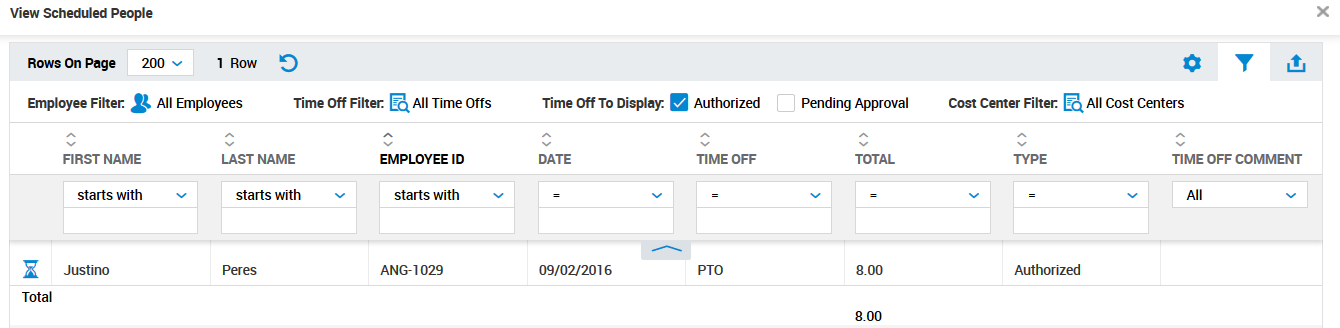 My To Do Items
Time Off Request
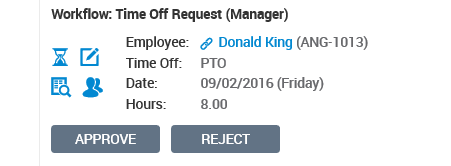 Approve or Reject
Once you approve or reject the request, a notification will be sent to the employee

If you choose to reject the request, a box will appear allowing you to add a comment to send to the employee
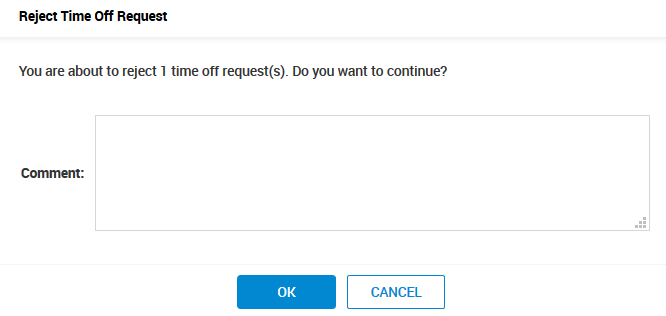 Manage Timesheets
Manage Timesheets
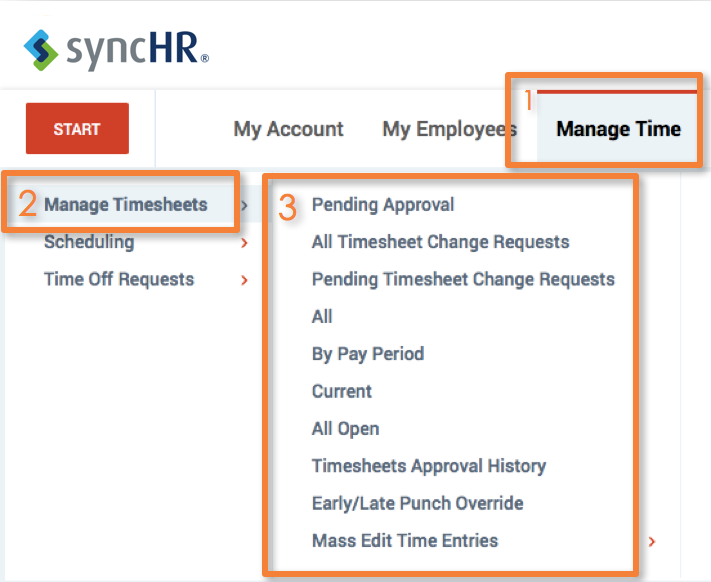 Viewing and Approving Time Sheets
Click Manage Time
Click Manage Timesheets
Select an option
Manage Timesheets
Timesheets
Click the checkbox to select multiple employees 
Icons (Left to Right): Edit the Timesheet, View Time Entries/Audit Trail Report, Preview the Timesheet, Employee Information  
Click Approve
Select Timesheets
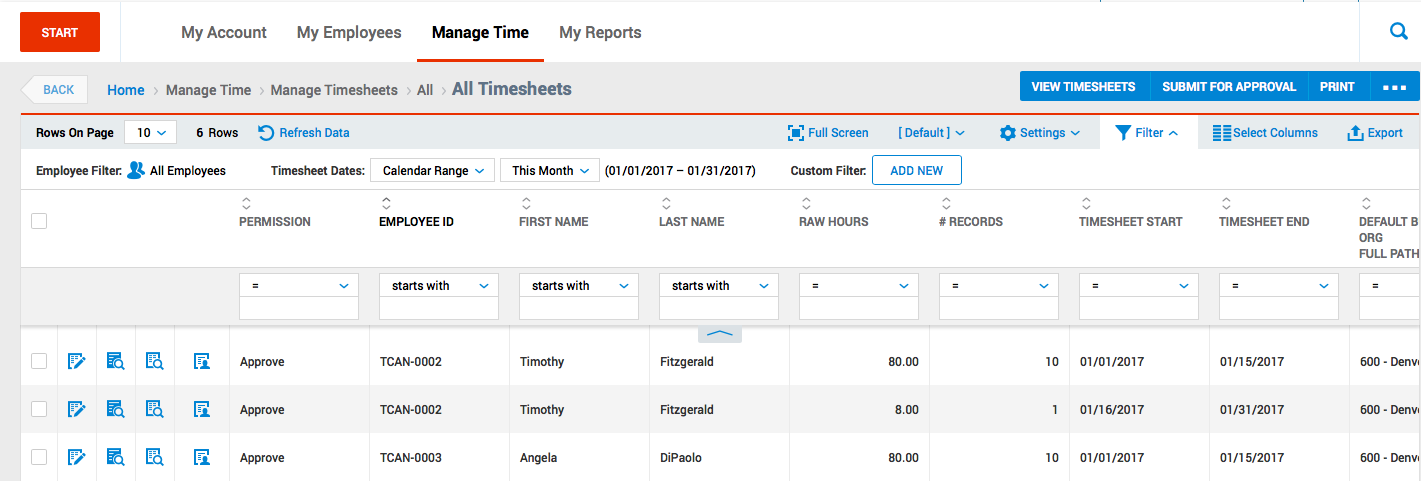 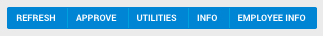 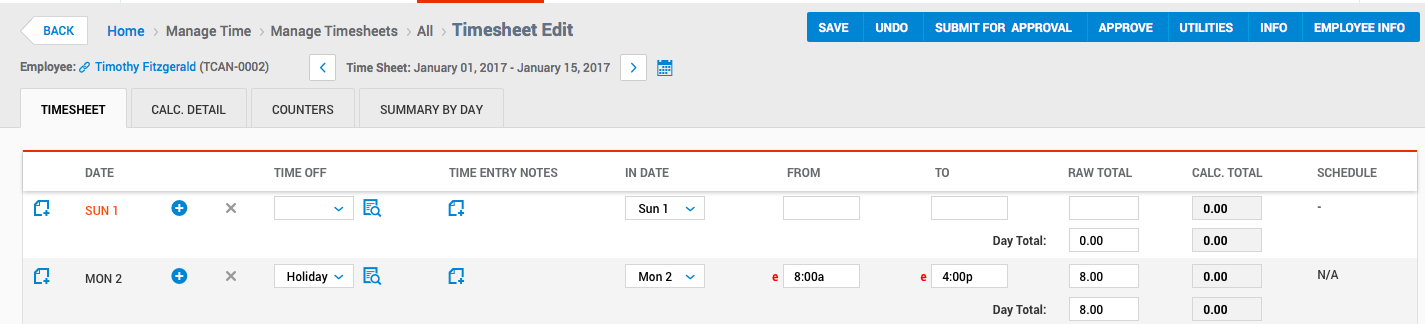 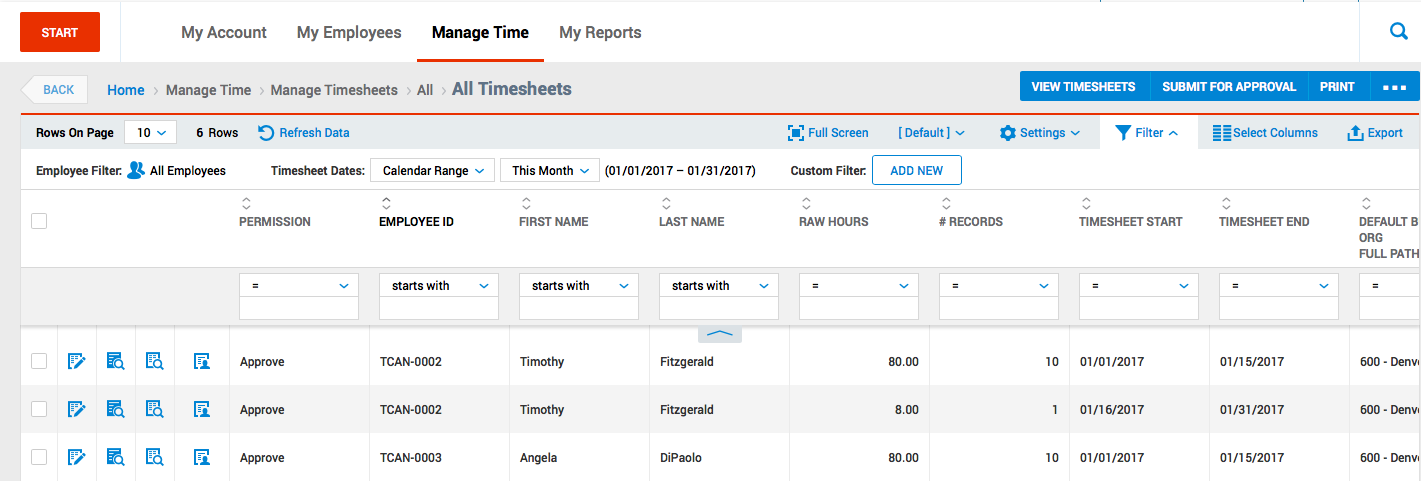 Manage Timesheets
Timesheet
Getting to Know The Employee’s  Timesheet
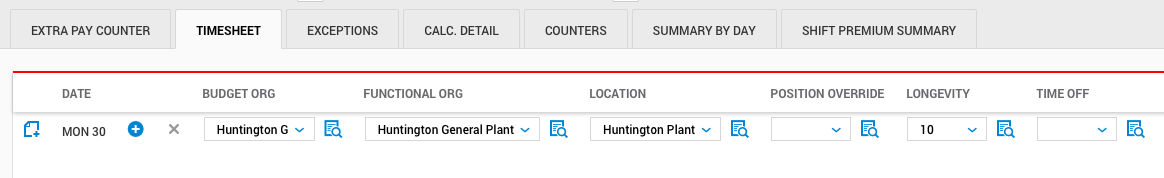 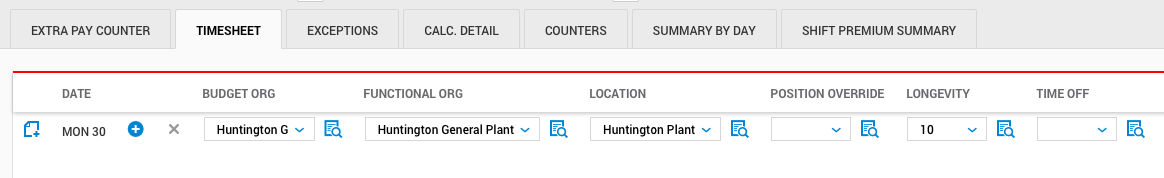 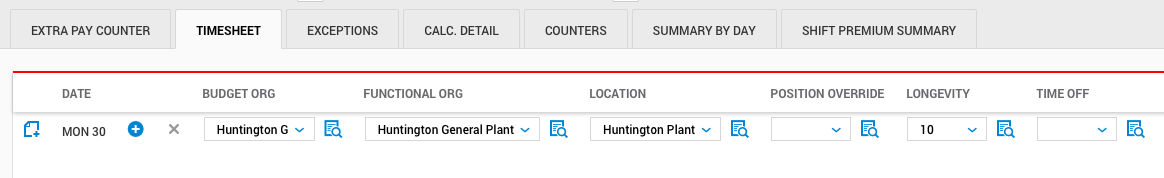 Date – Shows day
Functional Org, Location – Department/Location in which the work time is allocated
Position Override and Time Off– If there is a company holiday, or you have requested time off, this field will show the entry
Longevity – Number of years employee has worked for company
Manage Timesheets
Time Sheet
Getting to Know The Employee’s  Timesheet
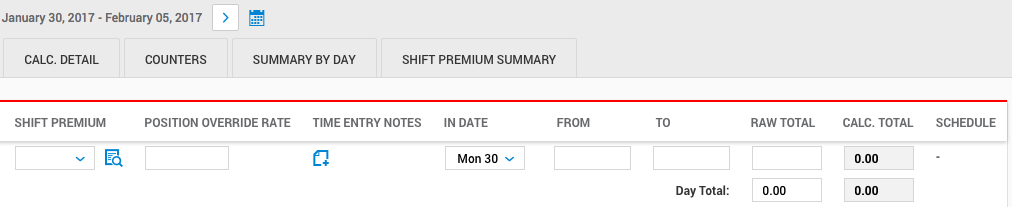 Shift Premium – Shift that was worked
Position Override Rate – When the employee works a different job with a different pay rate 
Time Entry Notes – Notes for overall time period 
In Date – Actual day the hours were completed
From vs. To – Clock In/Out times 
Raw vs. Calc. Total – Hours actually worked vs. all hours with rules applied 
Schedule – Shows actual hours scheduled
Manage Timesheets
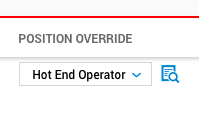 Timesheet
Modifying The Time Sheet
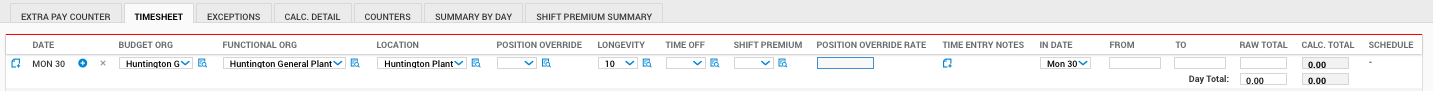 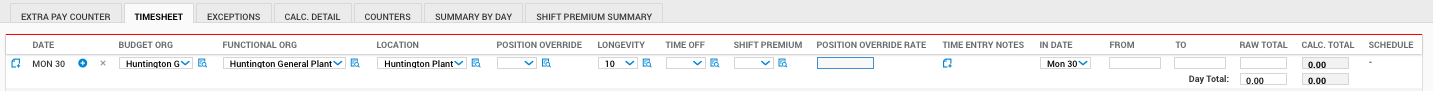 1
5
2
4
3
Add a Note for the particular day in the pay period
Change the Functional Org, or Location
Modify the Position Override if the employee worked at another location on the particular day. 
Add a Note for the pay period 
Adjust the Clock In/Out times
Manage Timesheets
Timesheet
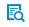 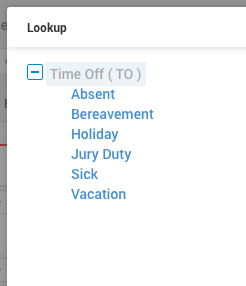 Utilizing Lookup option
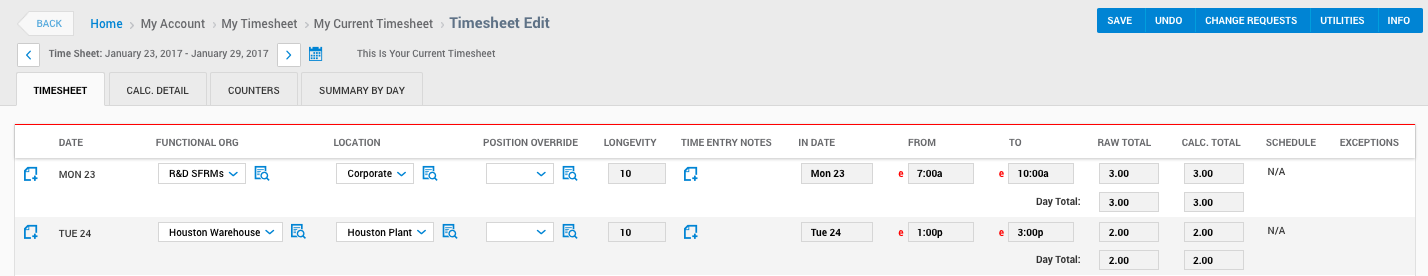 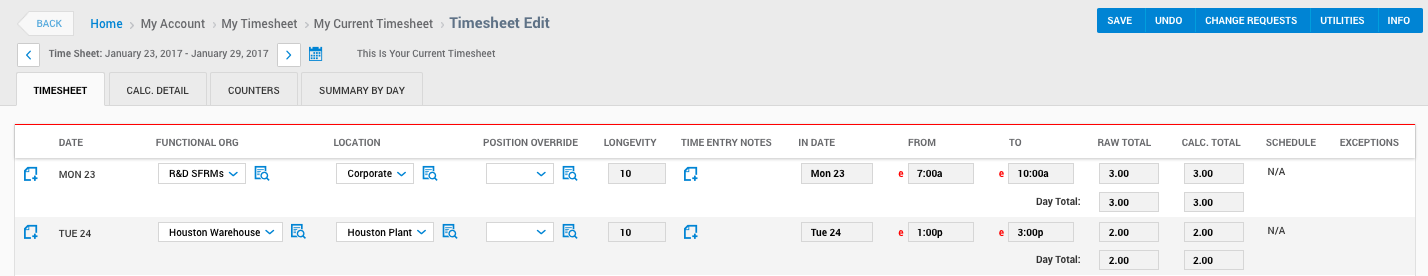 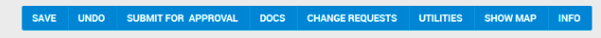 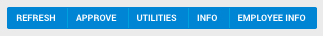 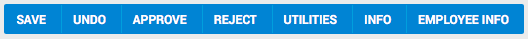 When utilizing any of the drop down menus, and the option you are looking for does not appear:
Select the Lookup icon to display all options 
Add a Time Entry Note (Optional) 
Click Save
Manage Timesheets
Action Buttons
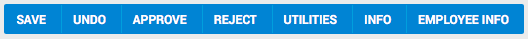 These will change in availability according to the status of the timesheet
Save – Save the edits
Undo – Undo your last action
Approve – Approves the employee’s timesheet
Reject – Rejects the employee’s timesheet
Utilities – Timesheet details, audit trail, reprocess punches, schedule editing, and customized printing
Info – Information about the Time Period
Employee Info – Name, Hire & Start Date